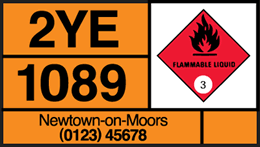 HAZARD SYMBOLS
Toxic
A poisonous substance that will either kill or make someone very ill
Highly Toxic
A poisonous substance that will almost certainly lead to death
Harmful
A poisonous substance that will either kill or make someone very ill
Irritant
a substance that causes slight inflammation or other discomfort to the body
Explosive
able or likely to shatter violently or burst apart
Flammable
easily set on fire
Highly Flammable
Corrosive
Tending to cause corrosion, damaging certain materials
Oxidative
Oxidation is the adding of oxygen. Burning is an example of oxidation
Dangerous for the Environment
Biohazard
Radioactive
High Voltage
Toxic
Harmful
Highly Flammable
Explosive
Biohazard
Oxidative
High Voltage
Corrosive
Flammable
Dangerous for the Environment
Radioactive
High Voltage
Highly Toxic
Irritant
New CLP Symbols
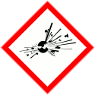 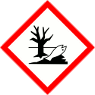 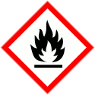 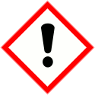 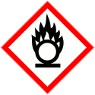 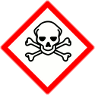 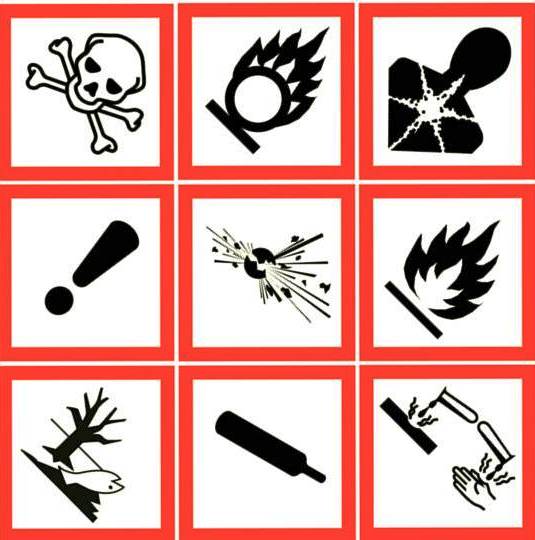